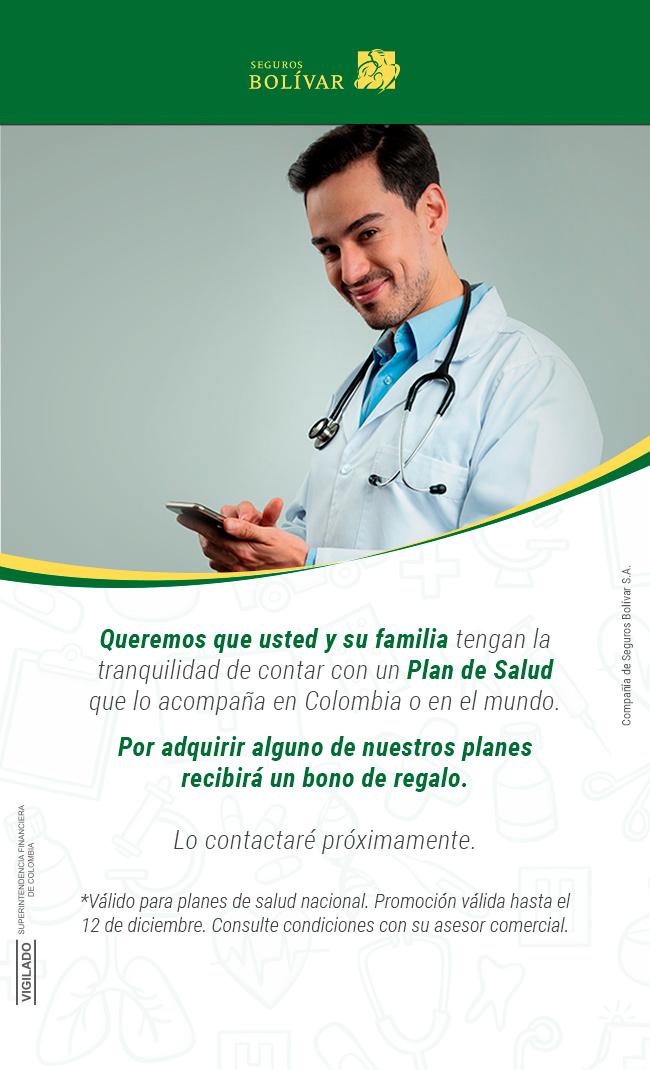 Tu logo aquí